ASSEMBLEE GENERALE
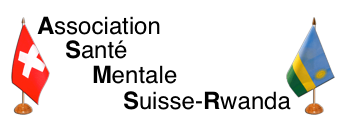 Kigali, Nant, le 26.11.2022
EXCUSES
Alfred Ngirababyeyi
Ariel Eytan
Michal Fischer
Marie France Boin
Muriel Katz
J-Chrisostome Habimana





Dominique Chaton
Markus Kosel
Christine Du Pasquier   
Véronique Dolivo   
François Ferrero
Chantal Marin
ORDRE DU JOUR
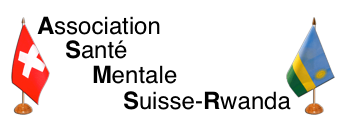 ORDRE DU JOUR
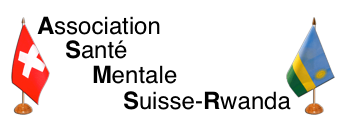 Elections du comité
ORDRE DU JOUR
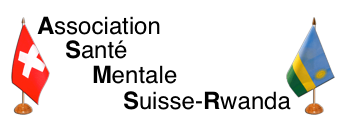 Elections du comité
ORDRE DU JOUR
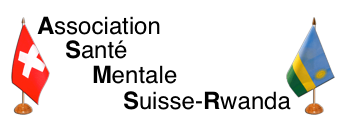 Elections du comité
Réunions du comité de l’ASMSR 
12 mai 2022
7 juillet 2022
15 septembre 2022
27 octobre 2022
RAPPORT    DE LA  PRESIDENTE2021-2022
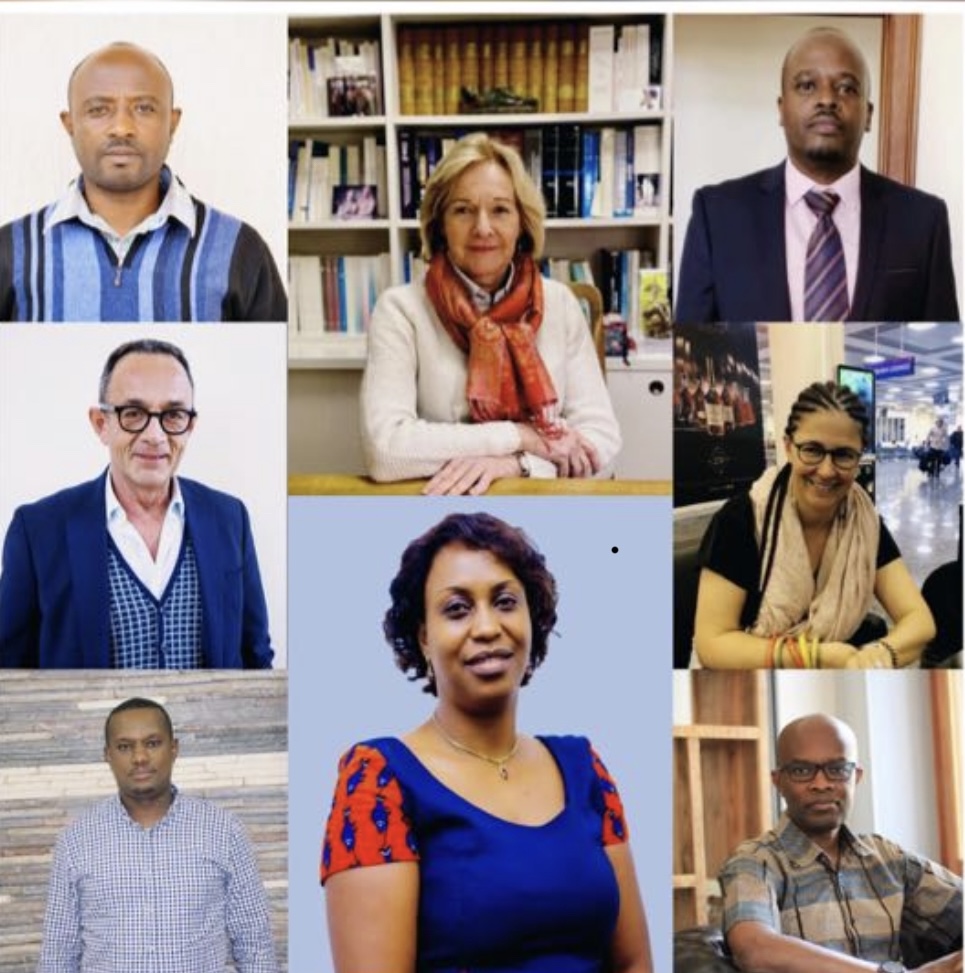 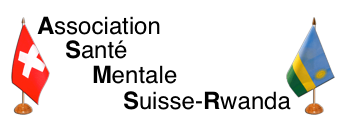 Missions 2021-2022

 En raison de la pandémie Covid-19, 
des missions ont du être reportées. 

La DDC a aimablement reporté les budgets alloués en 2020 sur 2021. 
    L’ASMSR la remercie chaleureusement 

Février 2022 et octobre 2022: Patana Mulisanze
Conférences CHUK:  psychosexualité; sexologie de l’affection
Michael Game

Février 2022 et octobre 2022: Saskia von Overbeck Ottino
Définition des prochains projets en pédopsychiatrie
Rencontre-formation avec les écoles pour enfants avec besoins spéciaux 
Travail clinique au CHUK et au centre de traitement des addictions à Butare (Isange Rehabilitation Center)
Rencontre avec les cadres de Ndera,  du CHUK et du  Ministère de la Santé du Rwanda pour élaborer différents MoU

Mars 2022: Prof J-M Aubry et Patrice Croquette (HUG) 
Prise en charge des troubles de l’humeur / patients bipolaires 

 Mai 2022: Prof Daniele Zullino et équipe (HUG – ASMSR)
                     Prof S Bachmann, S Rothen, V Qusaj, F Rossier
Interventions au CHUK, Ndera, Butare Isange Center >> projet de recherche 

 Septembre 2022: Paul Mahoro ( Nant, ASMSR) 
Immersion à l’hôpital de Ndera, soutien aux équipes
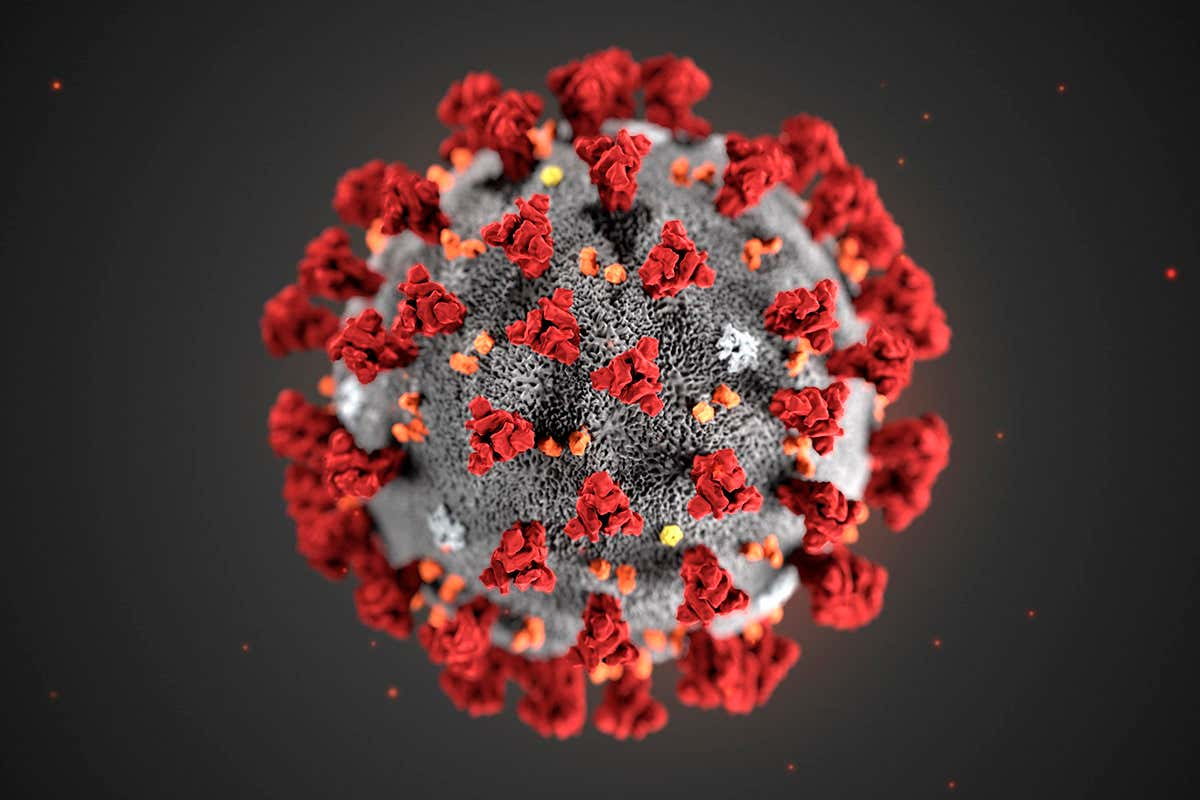 RAPPORT    DE LA PRESIDENTE2021-2022
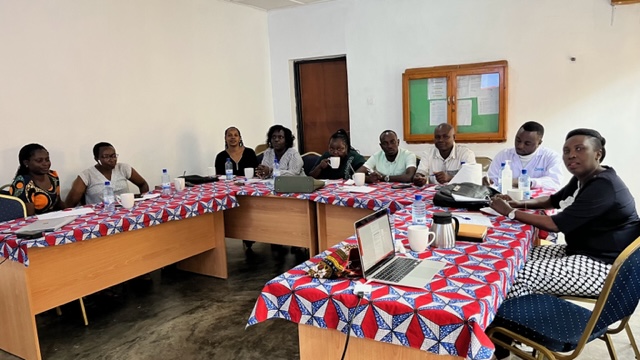 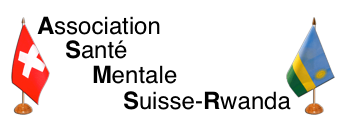 RAPPORT    DE LA PRESIDENTE2021-2022
Projet en cours

Introduction à la psychothérapie psychanalytique Cameroun-Rwanda par Zoom: IPPCR


 10 samedi de formation

 20 sessions de supervision en petit groupe

 24 participants, 13 rwandais, 11 camerounais
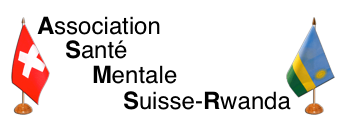 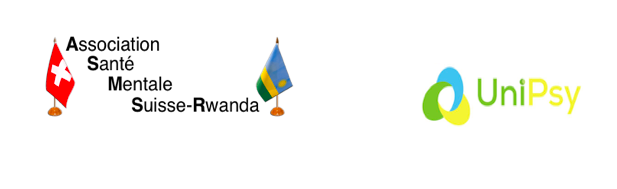 RAPPORT    DE LA PRESIDENTE2021-2022
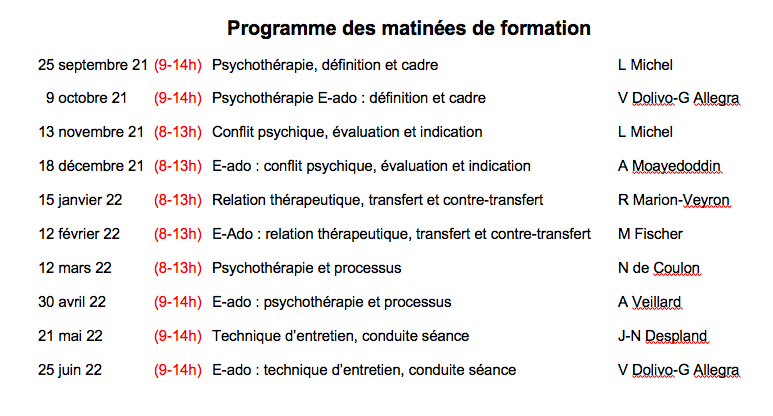 Projet en cours
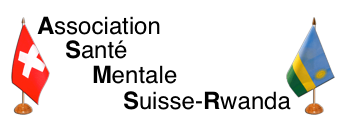 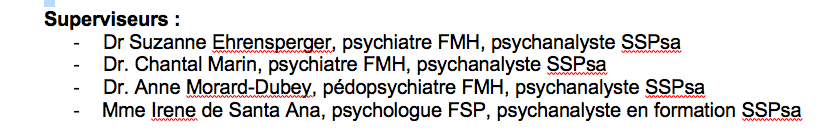 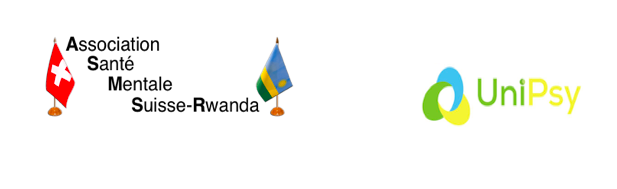 RAPPORT    DE LA PRESIDENTE2021-2022
Suite du projet IPPCR

 Demande des participants de poursuivre les SV

Demande de poursuivre un séminaire de lecture:
   1er séminaire le 25 octobre 2022 

 2ème volée / niveau à mettre en route?
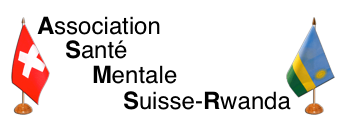 RAPPORT    DE LA PRESIDENTE2021-2022
Projet en cours
Introduction à la psychothérapie psychanalytique Cameroun-Rwanda par Zoom: IPPCR

Un grand merci aux formateurs et aux superviseurs qui ont accepté de participer à ce projet!
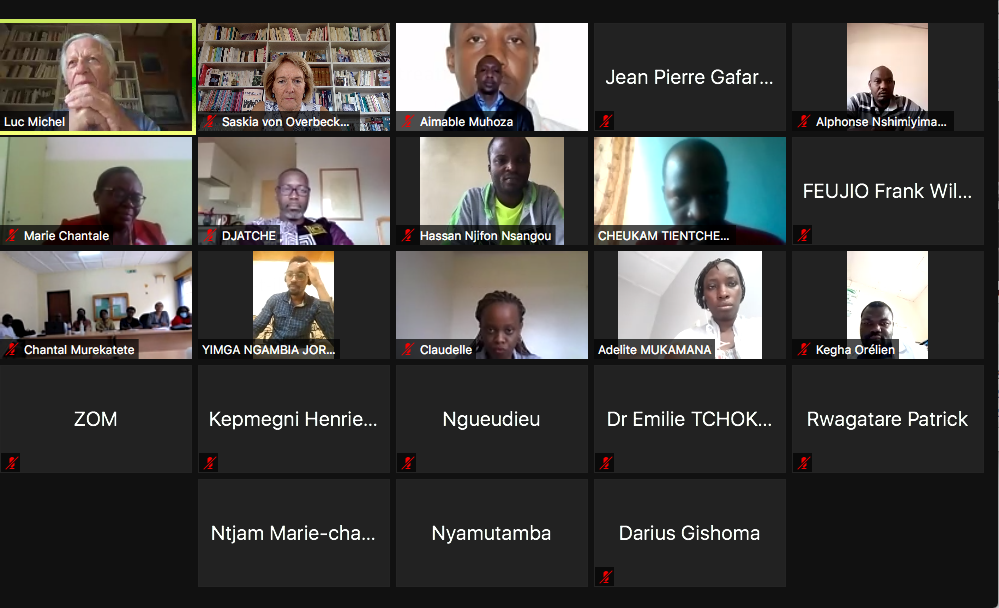 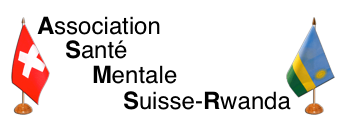 RAPPORT    DE LA PRESIDENTE2021-2022
Projets en cours
Développement de projet online

 Effets bénéfiques du Covid 19

Formations / séminaires de lecture

Supervisions
Suzanne Ehrensperger pour le travail groupal
Giuseppe Lo Piccolo pour le photolangage
Saskia von Overbeck pour l’équipe de pédopsychiatrie
Daniele Zullino et équipe: intervisions entre les équipes du Rwanda et de Genève
Suites IPPCR

Accès à des conférences online
MoU ASMSR - Nant – Ndera
MoU ASMSR – CHUK – Nant

Suivi de patients
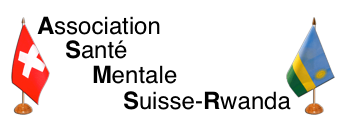 RAPPORT    DE LA PRESIDENTE2021-2022
Projet en cours
Rafraîchissement du site web de l’ASMSR

Un grand merci à Serge Etienne pour sa ténacité et sa patience…
Et le flambeau est difficile à reprendre…  
C’est pourtant notre vitrine!
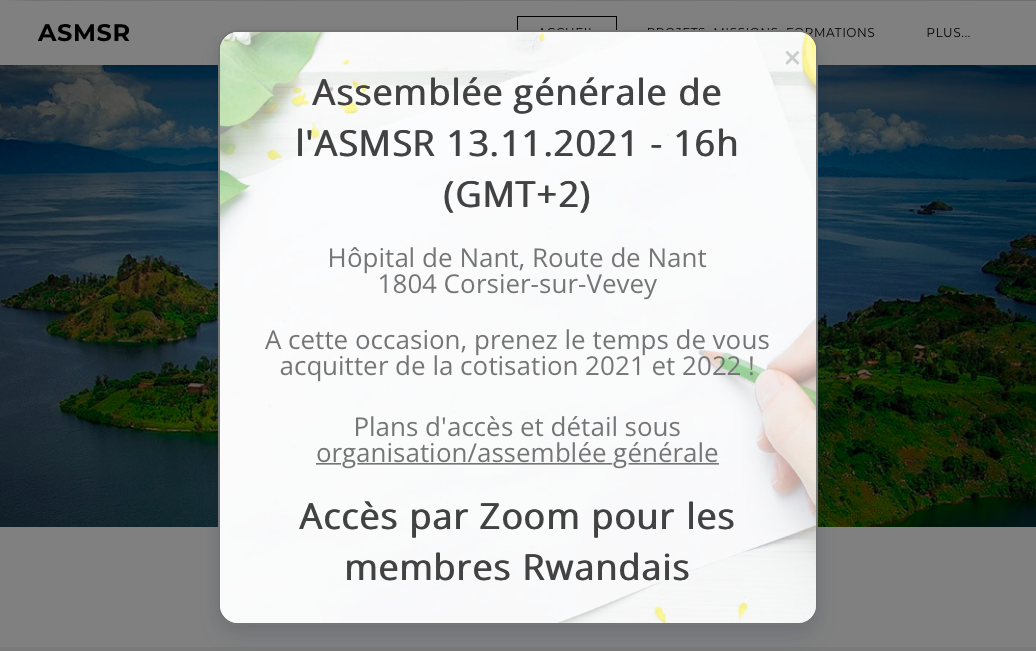 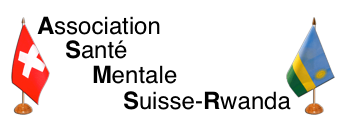 Compte Twitter : @asmsr2007
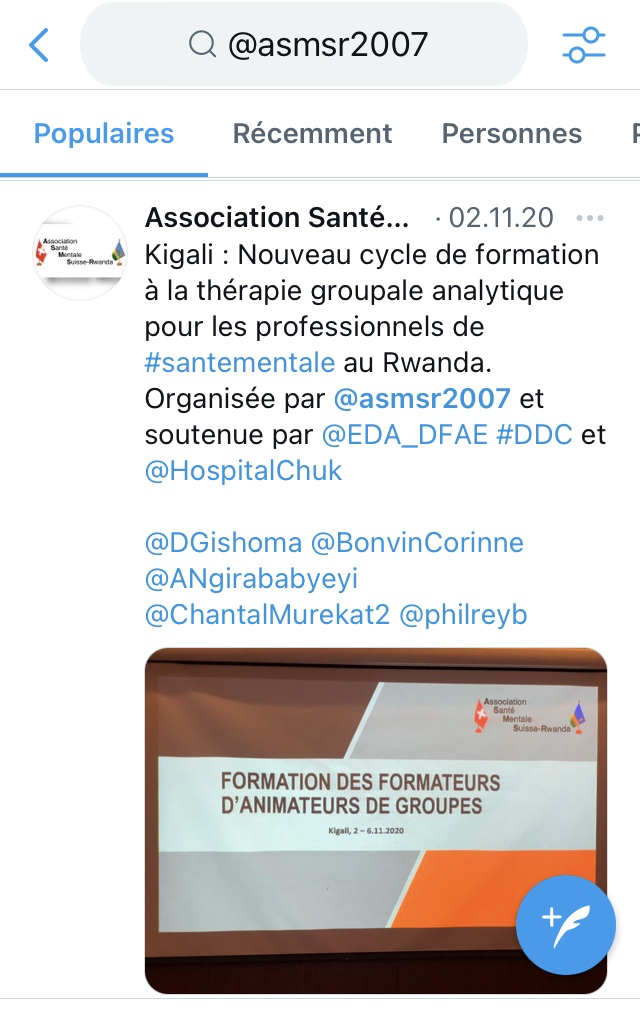 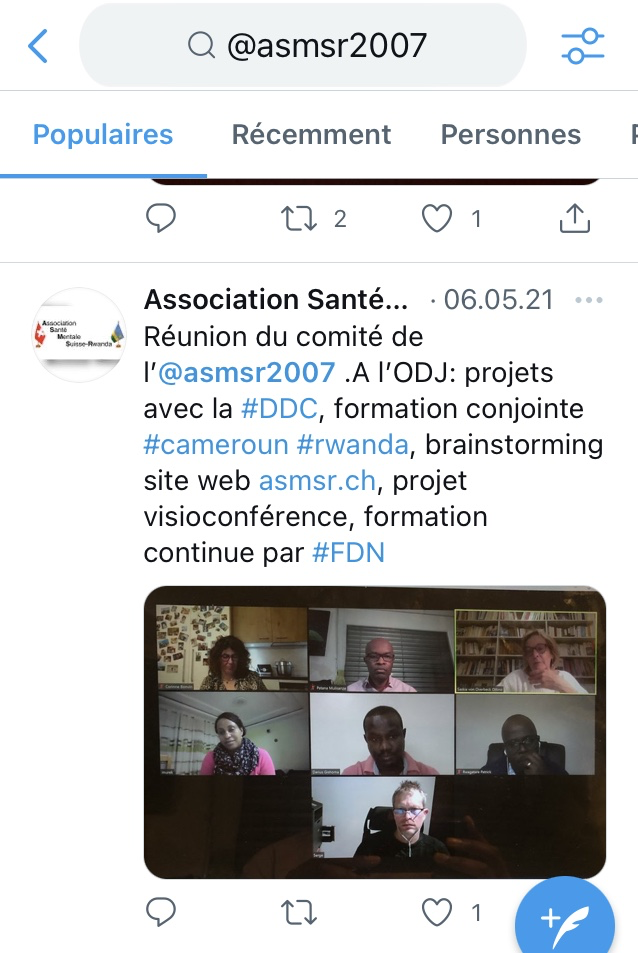 RAPPORT    DE LA PRESIDENTE2021-2022
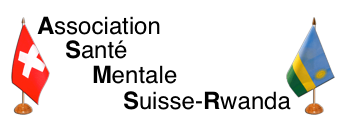 Projets futurs

Les projets ~ programme psychosocial DDC ont pris  fin à la fin de l’année 2021. 
Quels projets? 
Quels budgets?

Politique ASMSR: 
 répondre aux demandes des professionnels au Rwanda
 celui qui fait un projet cherche un budget
 le comité de l’ASMSR peut offrir des soutiens ponctuels ou aider à des orientations / recherches de fonds.

Pédopsychiatrie: 
Formation en pédopsychiatrie en coordination avec le ministère de la santé du Rwanda
Périnatalité
Potentialisation des ressources pour les enfants avec retards de développement
Formation de logopédistes 
Poursuite du projet santé mentale dans les écoles avec RBC

Groupes poursuite des SV (groupes /Photolangage) 
Troubles bipolaires 1x/an
Addictions: Zullino publication/ unité addictions
Psychiatrie Forensique
RAPPORT    DE LA PRESIDENTE2021-2022
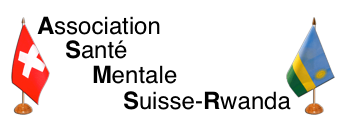 RAPPORT    DE LA PRESIDENTE2021-2022
Collaborations


  MoU ASMSR – CHUK, renouvelé novembre 22
  MoU ASMSR - Nant – Ndera février 22
  MoU ASMSR – Nant – CHUK juillet 22
  MoU ASMSR – Ministère de la santé du Rwanda en cours 

 Nant

 Projets HUG:
 Troubles bipolaires
  Psychiatrie forensique 
  Addictions
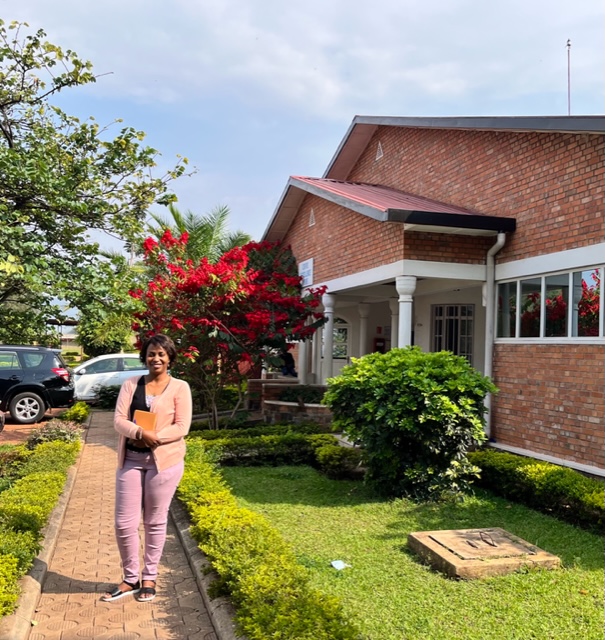 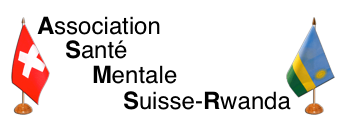 Membres Merci, Pedro Goncalves, pour tout ce que tu nous as apporté!
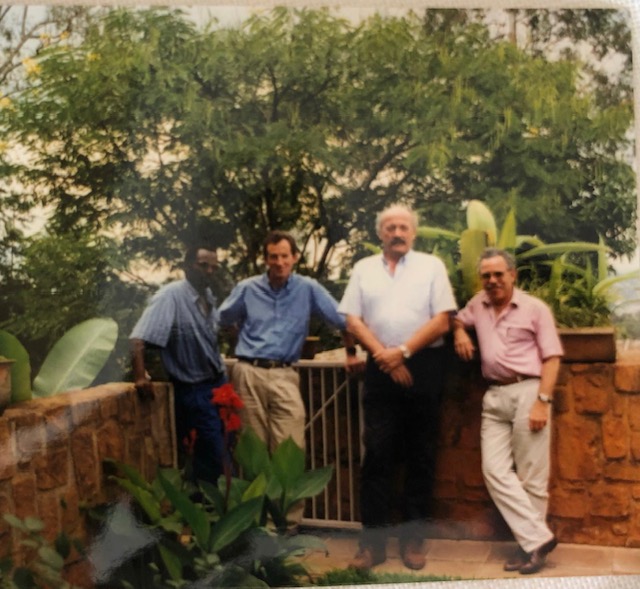 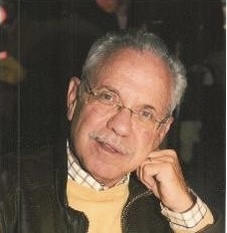 RAPPORT    DE LA PRESIDENTE2021-2022
Membres

  12 Nouveaux Membres à qui nous souhaitons la bienvenue!
Chantal Marin				
Véronique Dolivo
Giulia Allegra
Michal Fischer
Annick Veillard
Irene de Santa Ana
Amir Moayedoddin
Régis Marion-Veyron
Donatilla Mukamana
Justin  Singirankabo
Claudelle Nkonji
Jean-Bosco Karangwa

  Membres :
84 membres

  Procédure pour devenir membre de l’association
       La demande est adressée par écrit au comité qui peut statuer

  Gestion des cotisations
- 80 CHF
- 10’000 FRW
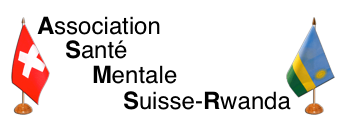 ORDRE DU JOUR
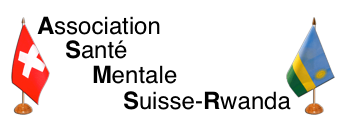 Elections du comité
RAPPORT DE LA TRESORIEREComptabilité au 16.11.2022en CHF en en RWF
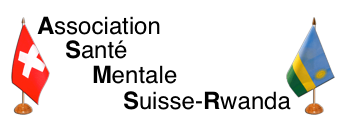 ORDRE DU JOUR
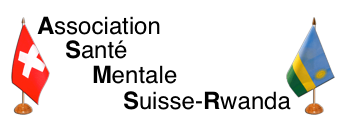 Elections du comité
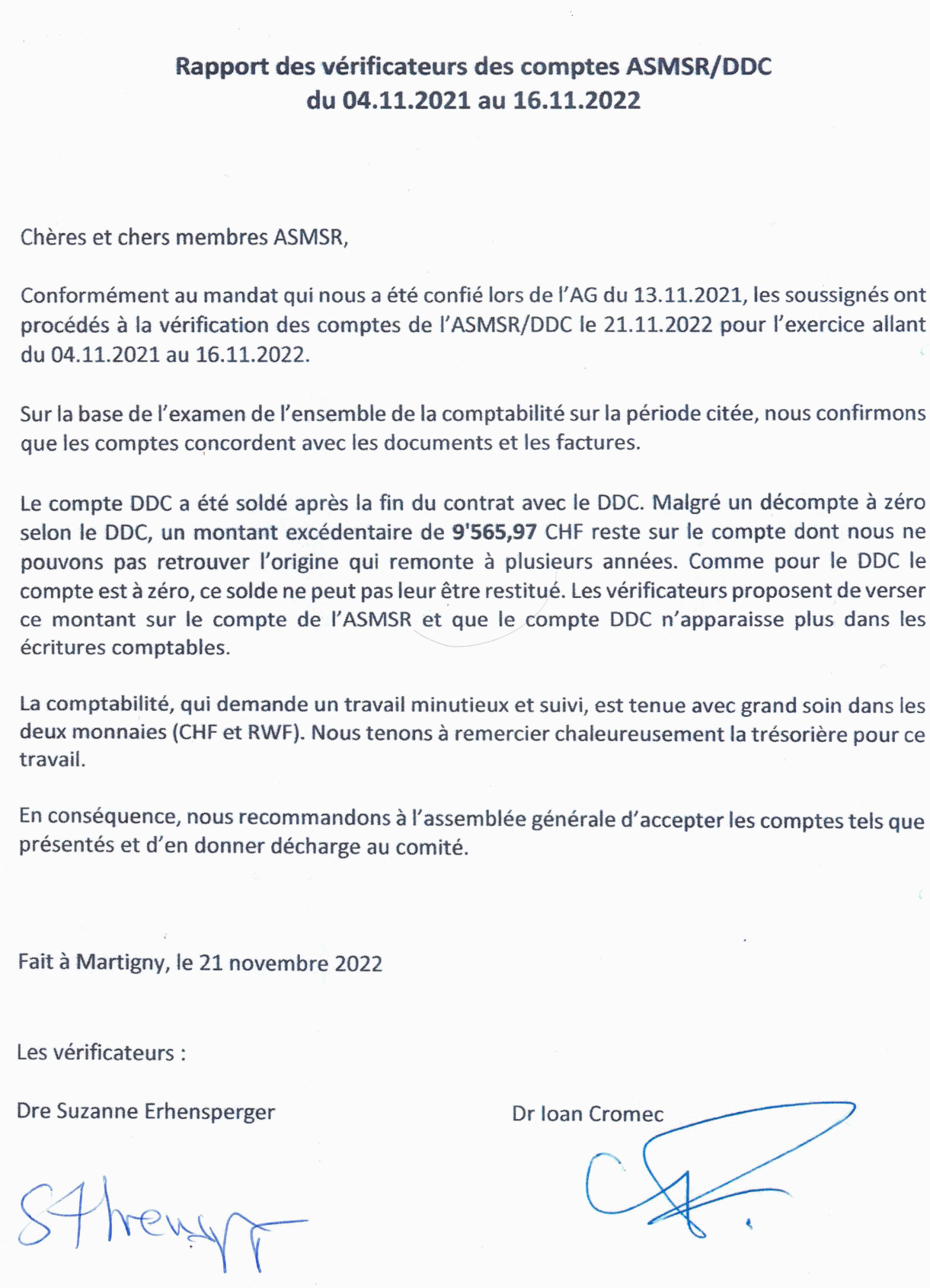 VERIFICATION DES COMPTES
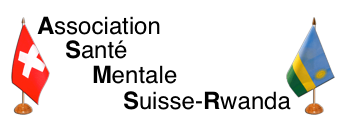 ORDRE DU JOUR
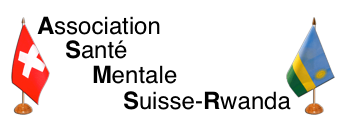 Elections du comité
MEMBRES DU COMITE

 Proposition du comité:  		            
Bertin termine la 1ère année de son mandat et poursuit
Les autres membres du comité, se représentent tous pour un 2ème mandat. 
La présidente poursuit un 2ème mandat de présidence. 
C’est un plaisir de travailler ensemble et je remercie tous les membres du comité mais aussi de l’association pour leur précieuse et sympathique collaboration.
COMITE
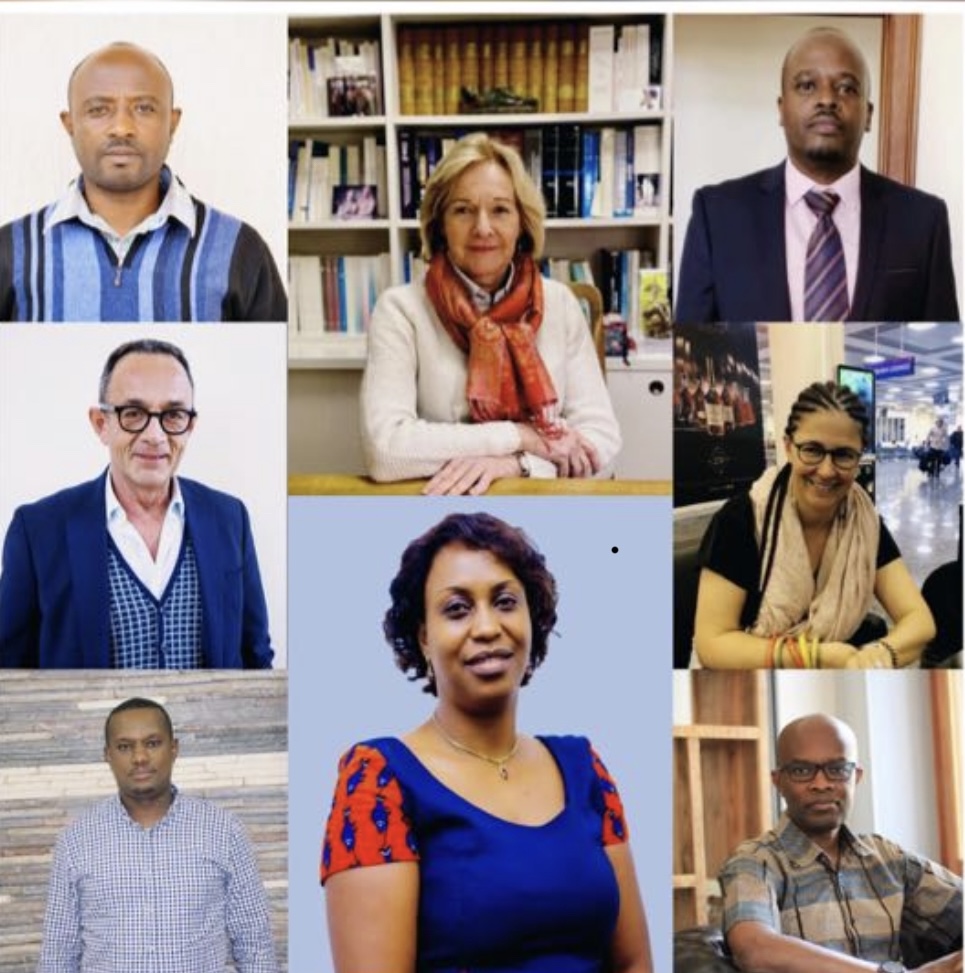 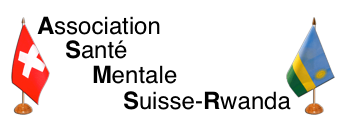 MEMBRES DU COMITE

        Patrick 		      Bertin		Darius
  RWAGATARE                RUZIGANANZI           GISHOMA
COMITE
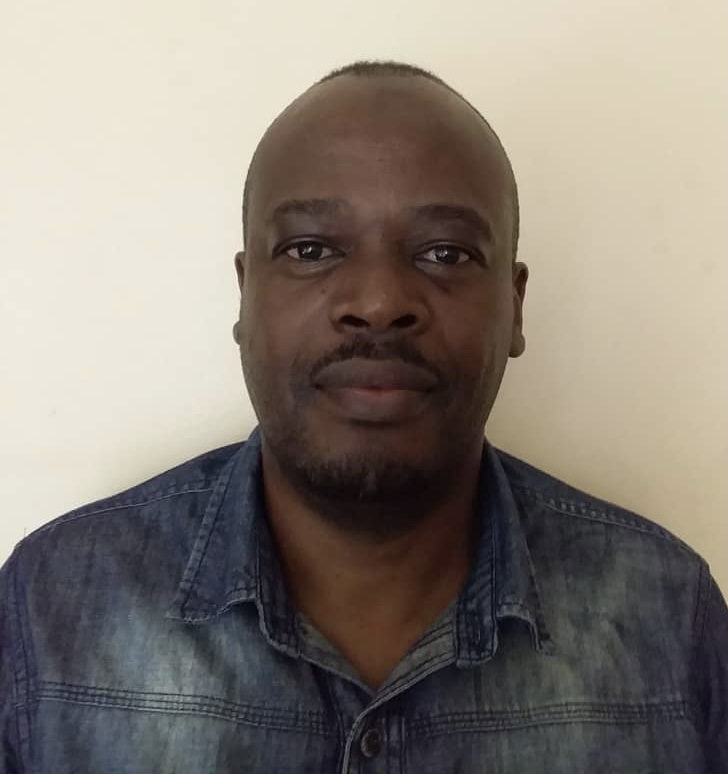 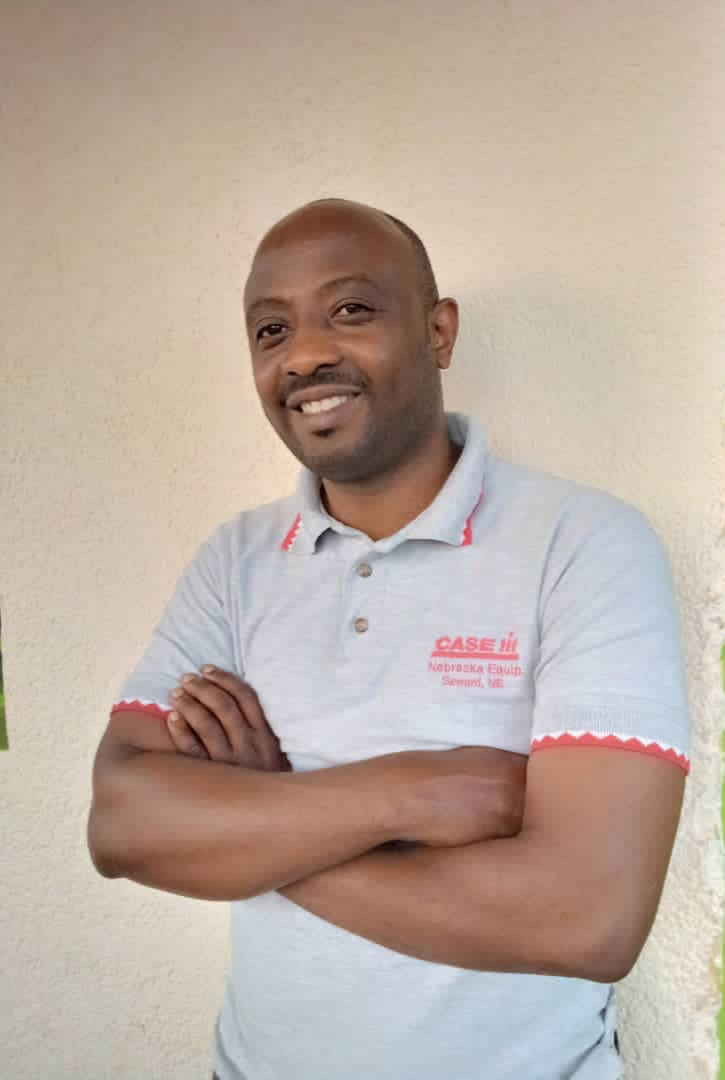 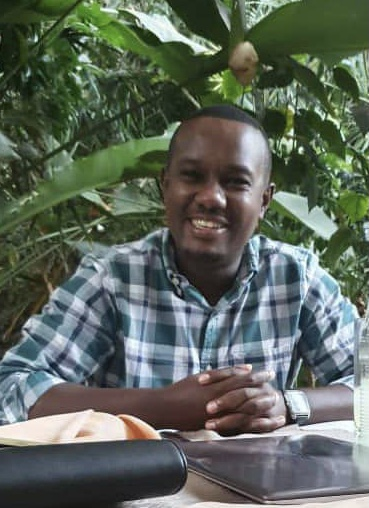 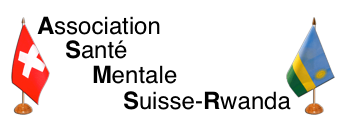 TRESORIERE
Corinne BONVIN
On peut l’applaudir… sans elle, rien ne fonctionne…
COMITE
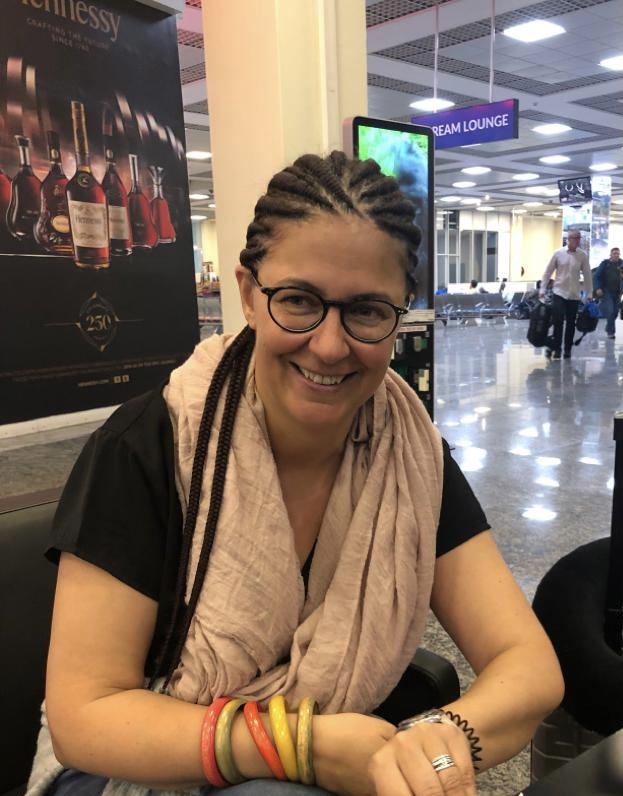 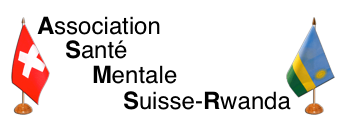 PRESIDENTE ET VICE-PRESIDENTE

    Saskia VON OVERBECK 	    Chantal MUREKATETE
				       Notre repère à Kigali…
COMITE
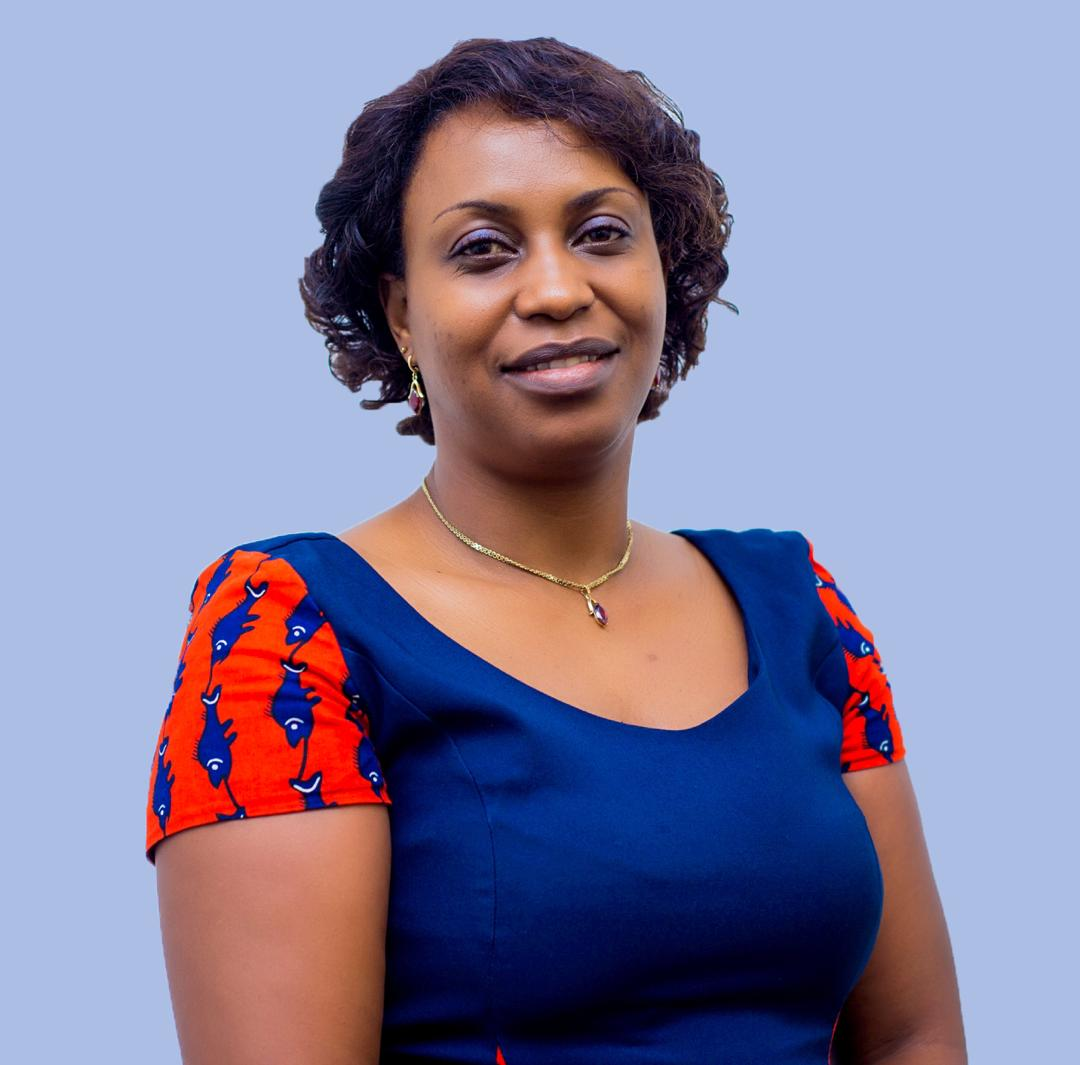 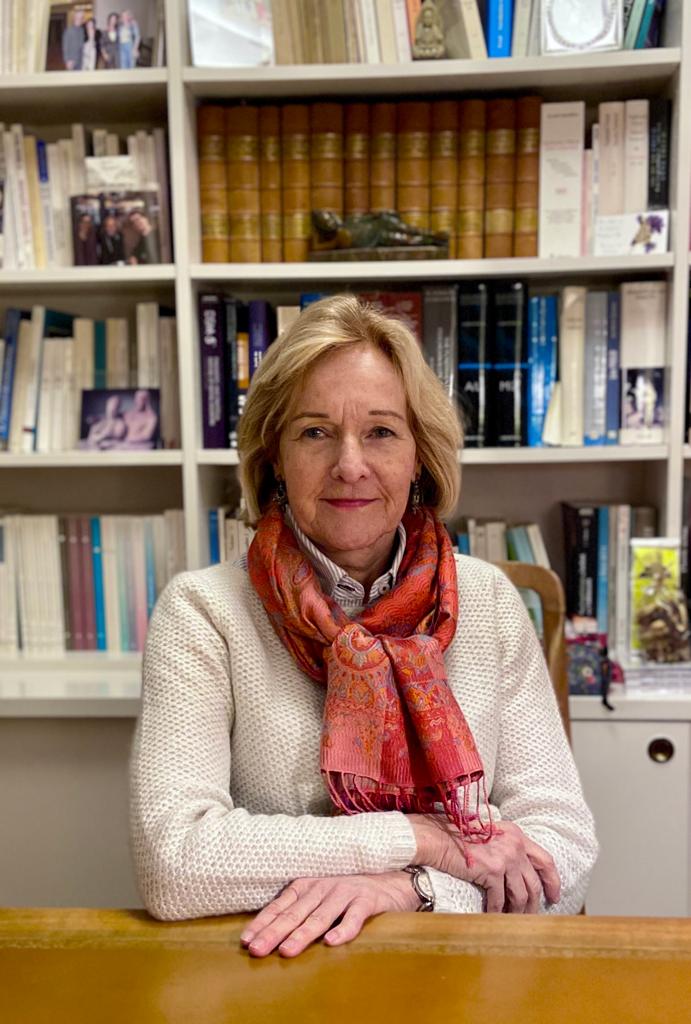 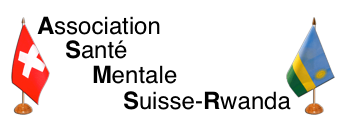 ORDRE DU JOUR
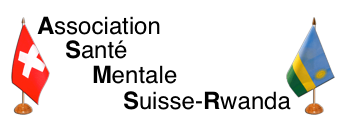 Elections du comité
MURAKOZE CYANETHANK YOU VERY MUCHMERCI BEAUCOUPASANTE SANA
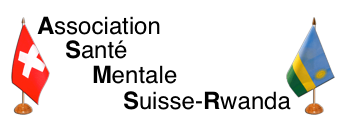